Flat Plate Collector Design Project
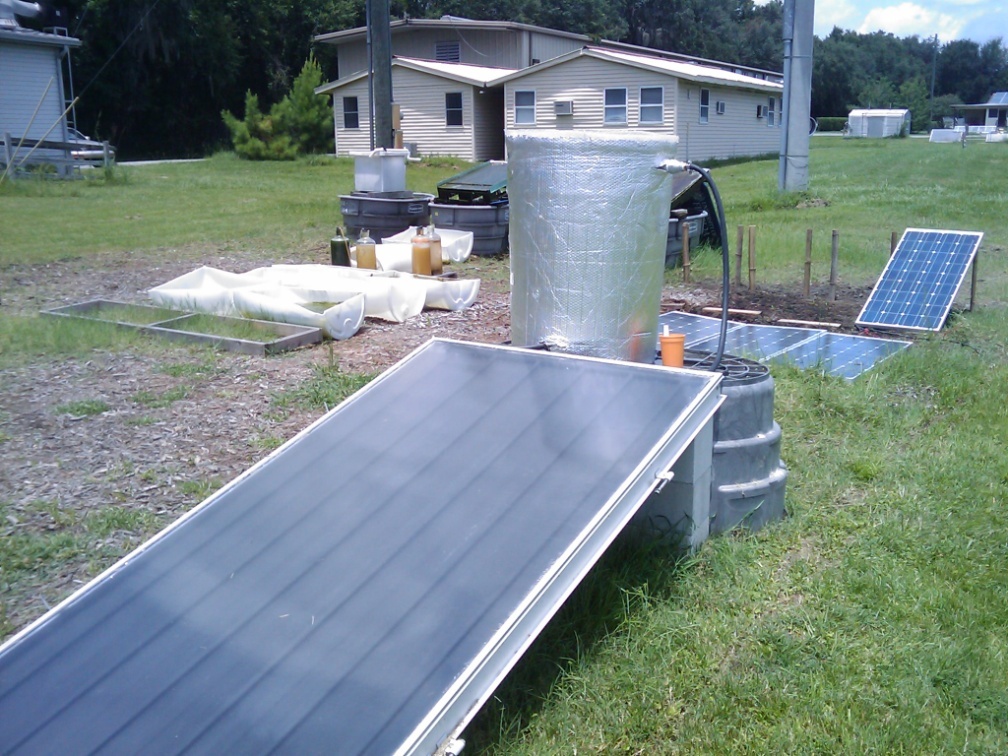 By Eric Layton
Design Project for 2009 Bioenergy Summer School
Engineer a solar flat collector that could be built in a developing nation
Must be portable and lighter than a typical solar collector
Possible applications:
Hot water source
Merged with anaerobic digestion
Create a hot water tank for several people to utilize
Sterilize water
How does a flat plate collector work?
Creates heated air or water
Can be used on a cloudy or sunny day
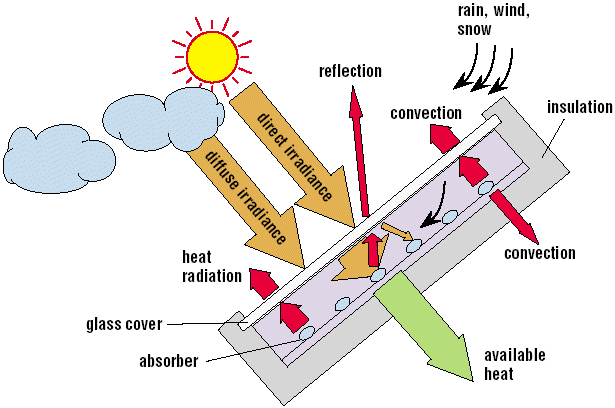 http://www.volker-quaschning.de/articles/fundamentals4/figure1.gif
Design of a Solar Collector
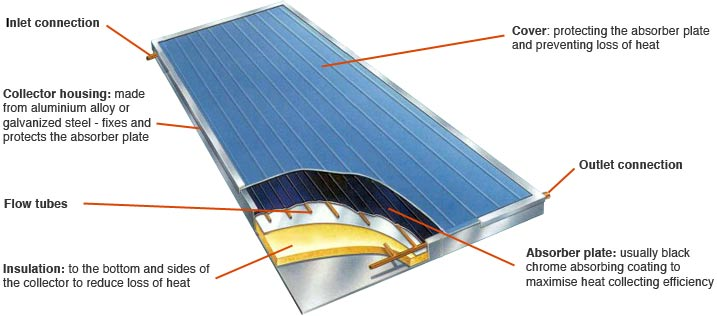 http://www.greenspec.co.uk/images/energy/solarcoll/solarcol2.jpg
Typical Solar Collector System
Mainly used in residential applications across the world
Widely used in Europe, North America, South America, and Australia
Used for hot water applications
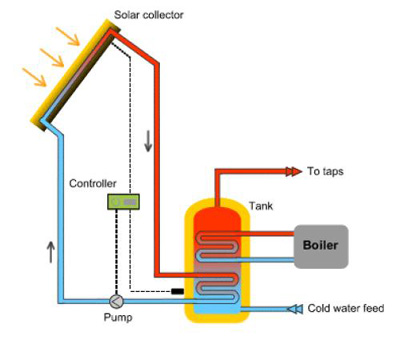 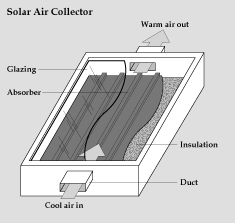 http://www.therenewableenergycentre.co.uk/images/category/solar_heating/SOLARdiagram.jpg
http://www1.eere.energy.gov/solar/images/illust_fig4.gif
Solar Wise Solar Thermal Design
Used in Austrailia, China, India
Very expensive – upwards of $7,000 per system
Mainly businesses or commercial enterprises that purchase the Solar Wise system
Not a portable design
Application in Haiti
Haiti
12% have access to safe drinking water in rural areas (World Health Organization)
29% have access to safe drinking water in urban areas (World Health Organization)
Solar thermal panel could be used for sterilization
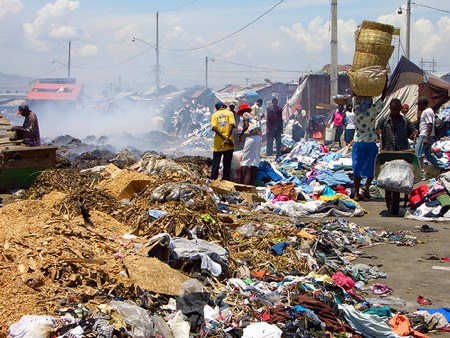 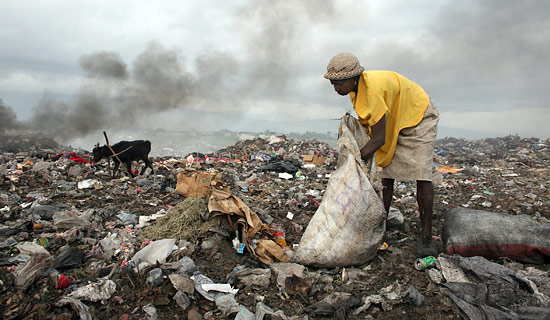 http://www.tomorrowmuseum.com/wp-content/uploads/2008/05/haiti.jpg
http://mindset30.files.wordpress.com/2008/04/poverty_haiti.jpg
Principles to Consider
What materials can be used?	
Bamboo 
Plastic sheeting
Metal/tin roof sheeting
Wood
Mechanical Engineering Principles
Water contact time with heating source
Temperature for optimum hot water
Material weight
Unique Designs
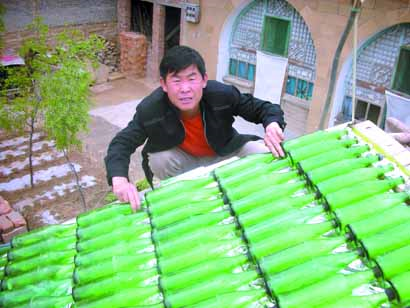 Uses glass bottles from 
   landfill
 Clay and silicone used to   
   fuse the bottles together
 Plastic piping used on  
   top 
   and bottom for flow of 
   water
Mounted to plywood 
  board
http://www.ananova.com/news/story/sm_2360667.html
“Sunlight heats the water as is passes slowly through the bottles before flowing into the bathroom as hot water, reports China Economy Network.  Ma says it provides enough hot water for all three members of his family to have a shower every day. And more than 10 families in the village have already followed suit and installed their own versions of Ma's invention.”
Specific Design Ideas
Two specific designs:
Bamboo structure 
Metal roofing as the main metal source
Plastic as the top panel for portability
Hose or carved out bamboo for transport
Lightweight design
Plastic (PET) and glass bottle configuration
Easy set up, possibly easier than bamboo design
Lightweight design, limited by number of bottles
Plastic bottles in plentiful supply in many developing countries
Current Design
Using glass bottles for heating water
Clay will be used to connect necks of bottles
Bamboo will be incorporated for transport of water and for main structure/wheels
If time persists a plastic bottle design will be built
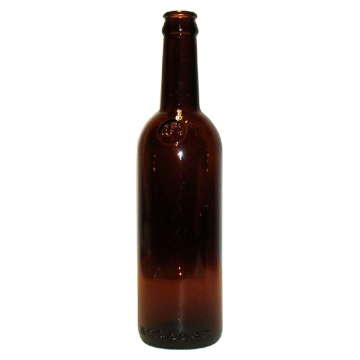 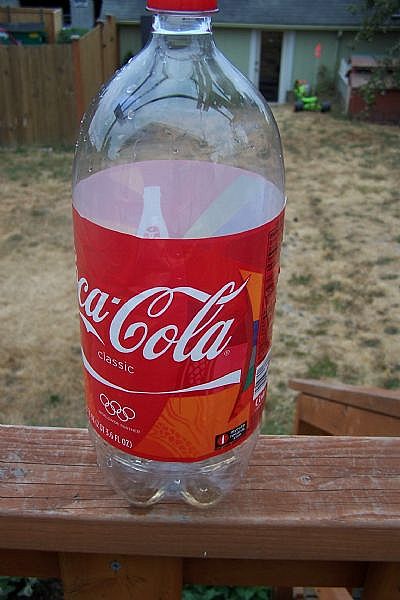 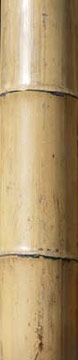 Hot Water In
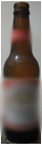 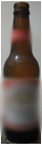 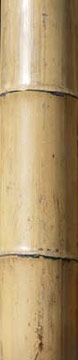 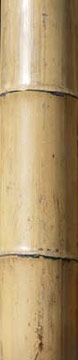 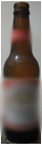 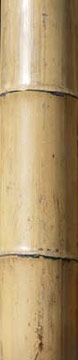 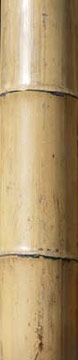 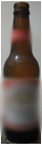 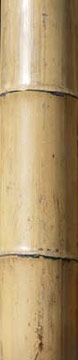 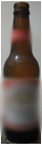 Hot Water 
Tank
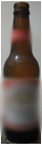 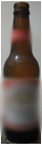 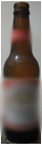 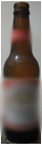 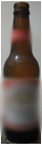 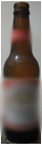 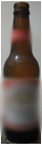 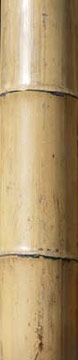 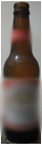 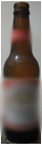 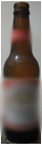 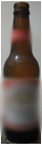 Valve
Cold Water Out
[Speaker Notes: Bamboo design with beer bottles]
Progress in Design
Questions?